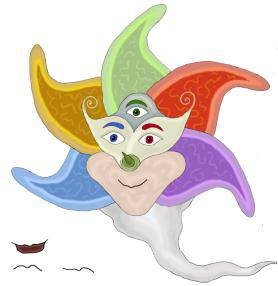 „Dbajki – Grajki” 
 – 
sposobem na rozwiązanie 
problemów 
emocjonalno-społecznych dzieci 
ze specyficznymi potrzebami 
edukacyjnymi
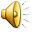 Innowacja pedagogiczna

„Dbajki – Grajki” 

realizowana w Szkole 
Podstawowej im. marsz. 
Józefa 
Piłsudskiego
Prezentacja multimedialna

pt. „Razem”  
-
 I semestr roku szkolnego 2014/2015
Bawimy się ;)
Uczymy 
się :)
Współdziałamy :)
Nasza galeria
W I semestrze roku szkolnego
2014/2015 pracowaliśmy na 15 
spotkaniach z bohaterami  
planety 

TAKTALI
Materiały i Prezentacje przygotowali uczestnicy zajęć innowacyjnych:
							    Kinga
				Edyta
      Kamila
				 	Kacper 		
							Maciej
	Martyna
				 Radosław
 Michał
						 Szymon
			 Anna
Opiekunowie innowacji 
pedagogicznej:

Marzena Nowicka

Joanna Gąsiorowska
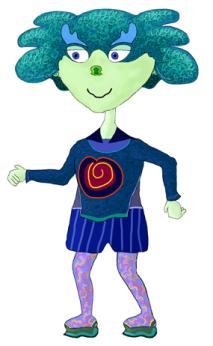 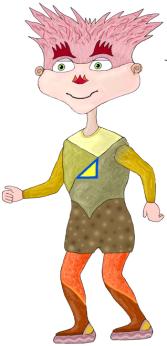 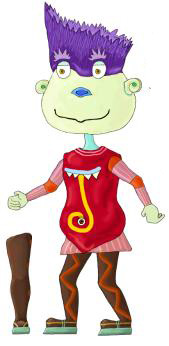 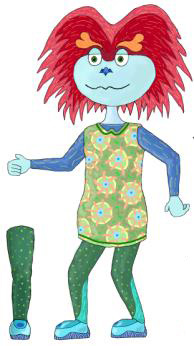 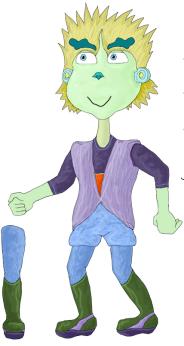 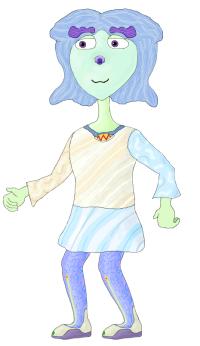 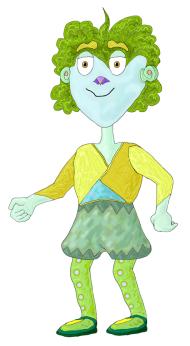 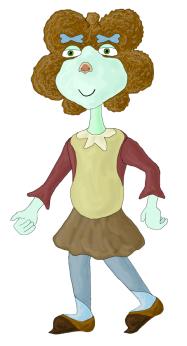 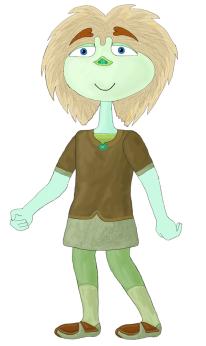